Intelligent Decision Support Systems
Impact of IDSS in Industrial Performance
Economic Impact of IDSS in industry
The Future of Artificial Intelligence in Manufacturing Industries
The Fourth Industrial Revolution is knowledge-based work, carried out by the automation; by creating new ways to automate tasks, we can rebuild the way people and machines live, interact & collaborate, to make a superior, stronger digital economy

The AI in the manufacturing market is expected to be valued at USD 1.1 billion in 2020 and is likely to reach USD 16.7 billion by 2026; it is expected to grow at a CAGR of 57.2% during the forecast period
[Speaker Notes: Plant Automation Technology, The Future of Artificial Intelligence in Manufacturing Industries,
https://www.plantautomation-technology.com/articles/the-future-of-artificial-intelligence-in-manufacturing-industries

Artificial Intelligence in Manufacturing Market by Offering (Hardware, Software, and Services), Technology (Machine Learning, Computer Vision, Context-Aware Computing, and NLP), Application, End-user Industry and Region - Global Forecast to 2026]
The Future of Artificial Intelligence in Manufacturing Industries
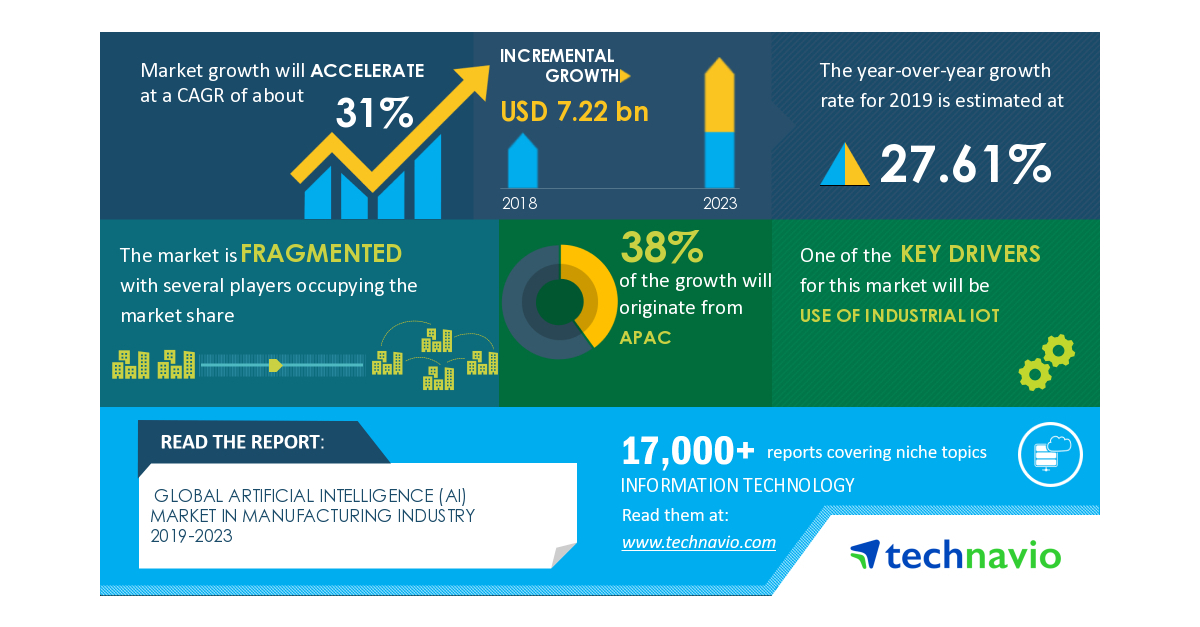 [Speaker Notes: https://www.businesswire.com/news/home/20191001005772/en/Global-Artificial-Intelligence-AI-Market-in-Manufacturing-Industry-2019-2023-Evolving-Opportunities-with-Amazon-Web-Services-Inc.-and-FANUC-Corp.-Technavio]
The Future of Artificial Intelligence in Manufacturing Industries
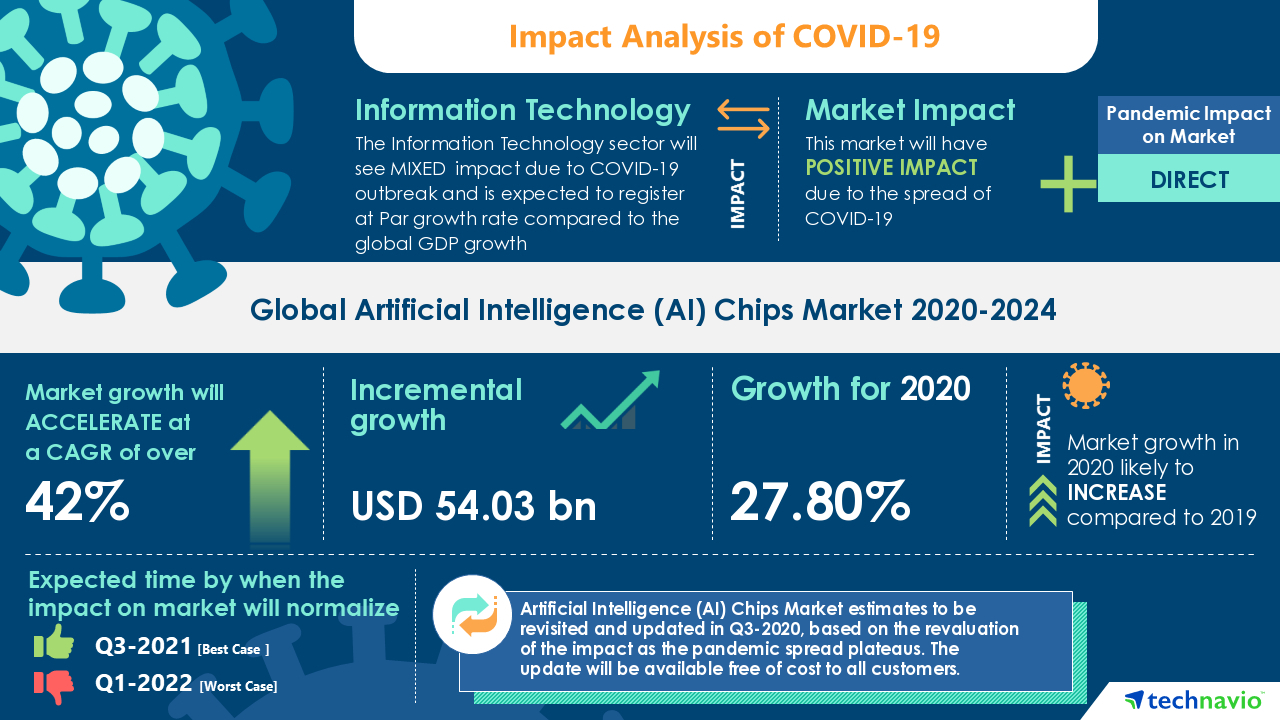 [Speaker Notes: https://www.businesswire.com/news/home/20200803005415/en/COVID-19-Impact-Artificial-Intelligence-AI-Chips-Market-Will-Accelerate-at-a-CAGR-of-Over-42-Through-2020-2024-Increasing-Adoption-of-AI-Chips-in-Data-Centers-to-Boost-Growth-Technavio]
The Future of Artificial Intelligence in Manufacturing Industries
What manufacturers will be able to, using AI
How AI is heling the manufacturing sector
[Speaker Notes: Plant Automation Technology, The Future of Artificial Intelligence in Manufacturing Industries,
https://www.plantautomation-technology.com/articles/the-future-of-artificial-intelligence-in-manufacturing-industries]
The Driving Force of Industry 4.0
Impact on manufacturing
[Speaker Notes: Plant Automation Technology, The Future of Artificial Intelligence in Manufacturing Industries,
https://www.plantautomation-technology.com/articles/the-future-of-artificial-intelligence-in-manufacturing-industries]
Industrial Growth
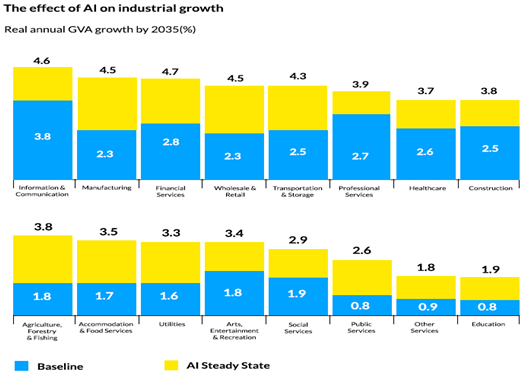 [Speaker Notes: Plant Automation Technology, The Future of Artificial Intelligence in Manufacturing Industries,
https://www.plantautomation-technology.com/articles/the-future-of-artificial-intelligence-in-manufacturing-industries]
Industrial Growth
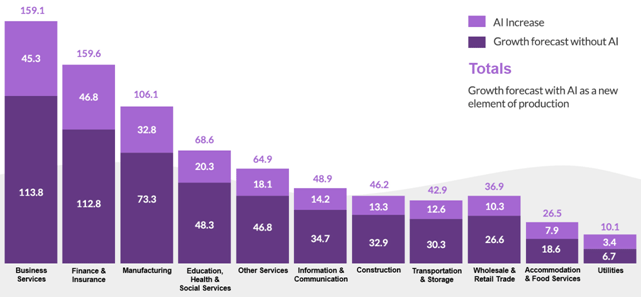 [Speaker Notes: Plant Automation Technology, The Future of Artificial Intelligence in Manufacturing Industries,
https://www.plantautomation-technology.com/articles/the-future-of-artificial-intelligence-in-manufacturing-industries]
Industrial Profits
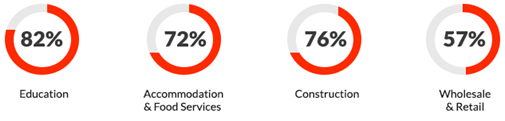 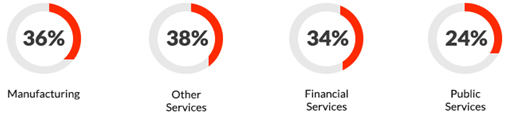 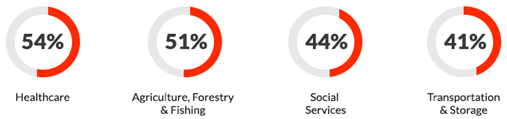 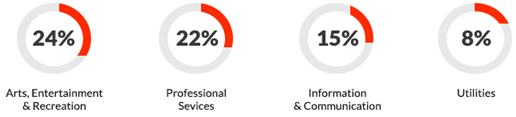 [Speaker Notes: Plant Automation Technology, The Future of Artificial Intelligence in Manufacturing Industries,
https://www.plantautomation-technology.com/articles/the-future-of-artificial-intelligence-in-manufacturing-industries]
Economic Impact
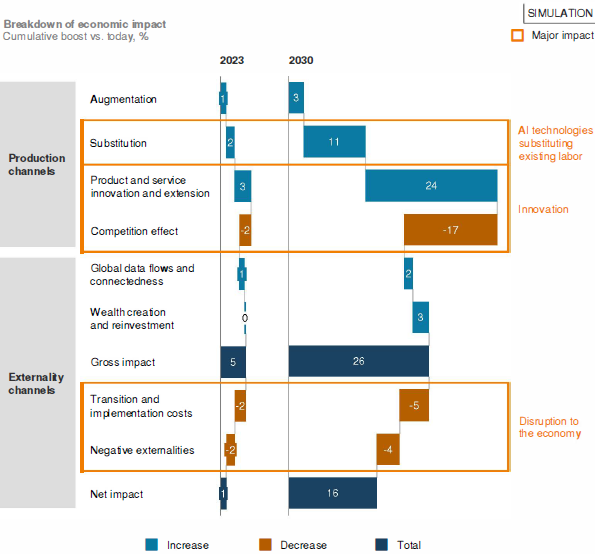 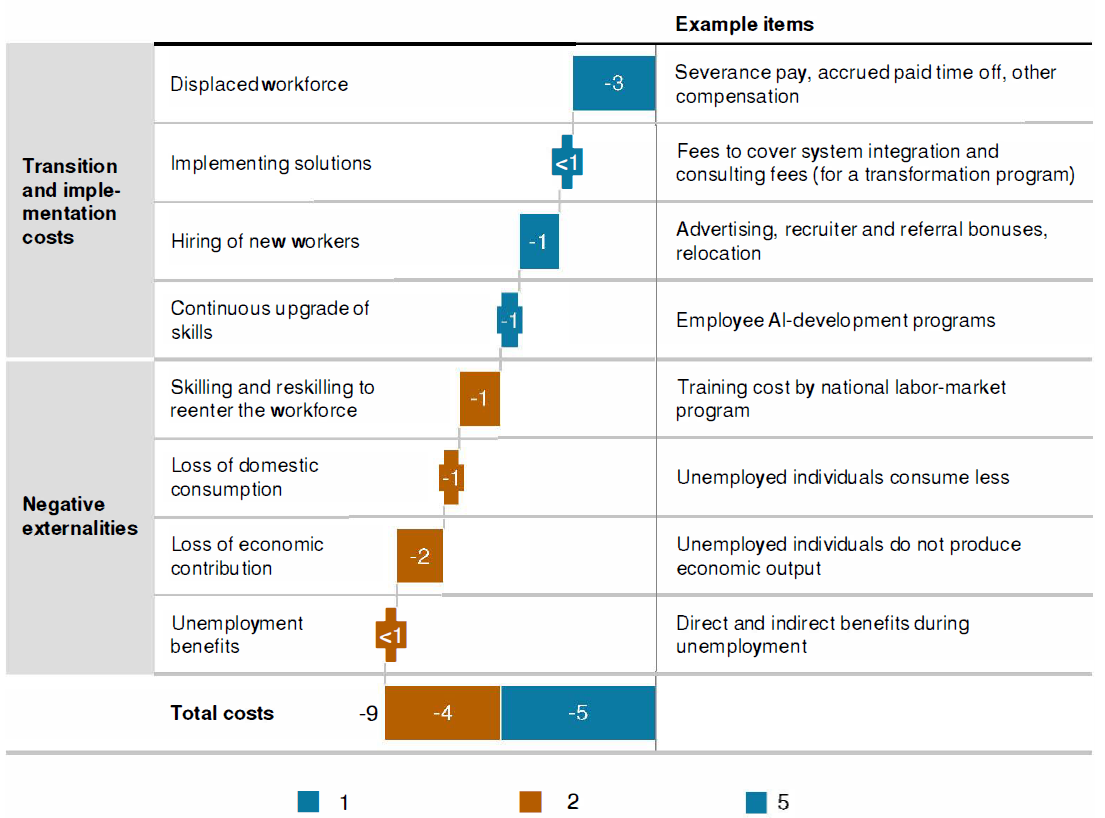 [Speaker Notes: International Telecommunication Union, Assessing the Economic Impact of Artificial Intelligence]
Economic Impact
AI adoption and absorption could make a large contribution to growth in slow-growing developed economies
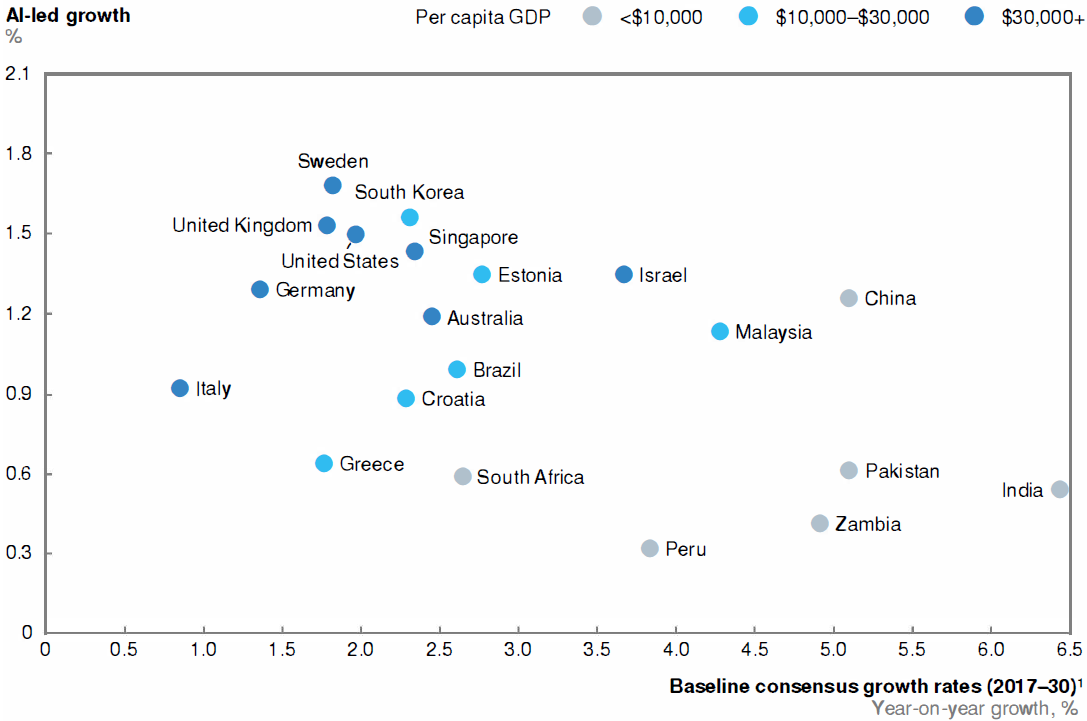 [Speaker Notes: International Telecommunication Union, Assessing the Economic Impact of Artificial Intelligence]
Economic Impact
AI adoption and absorption can affect employment in five key ways
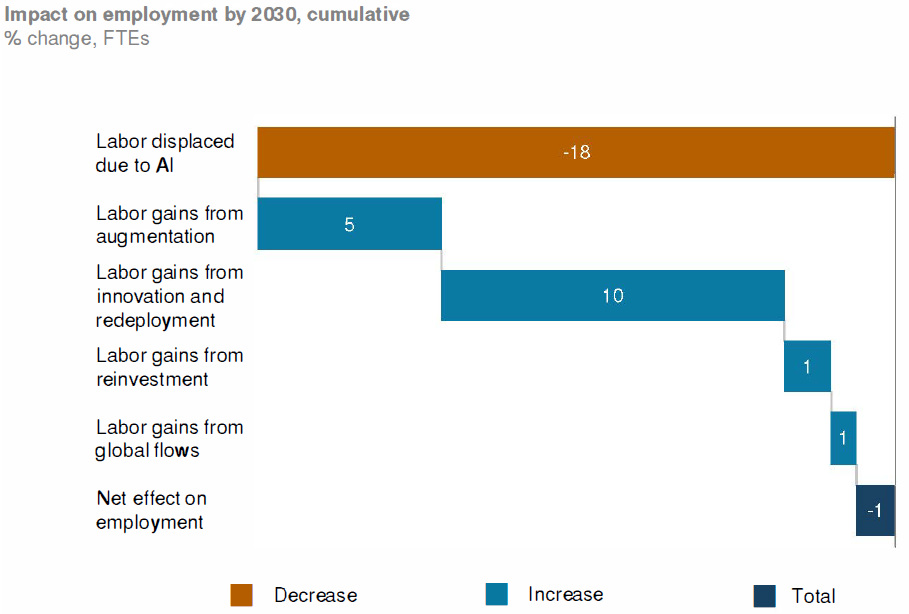 [Speaker Notes: International Telecommunication Union, Assessing the Economic Impact of Artificial Intelligence]
Economic Impact
AI in retail adds the most value in pricing and promotion, and other marketing and sales areas
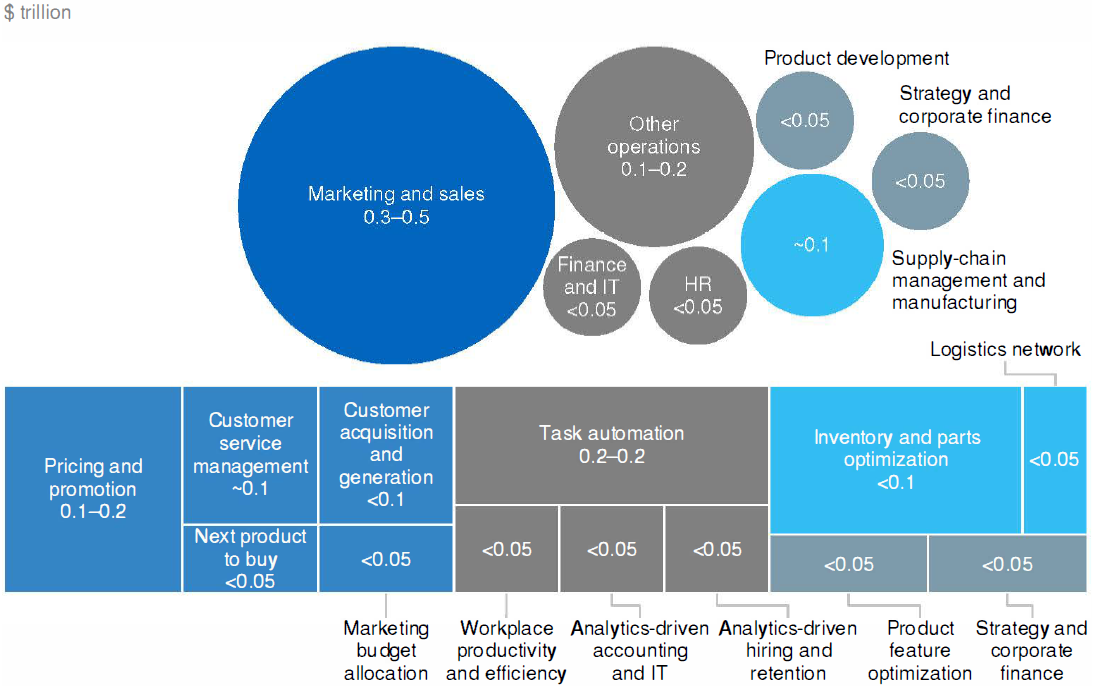 [Speaker Notes: International Telecommunication Union, Assessing the Economic Impact of Artificial Intelligence]
Sustainability Analysis Perspective
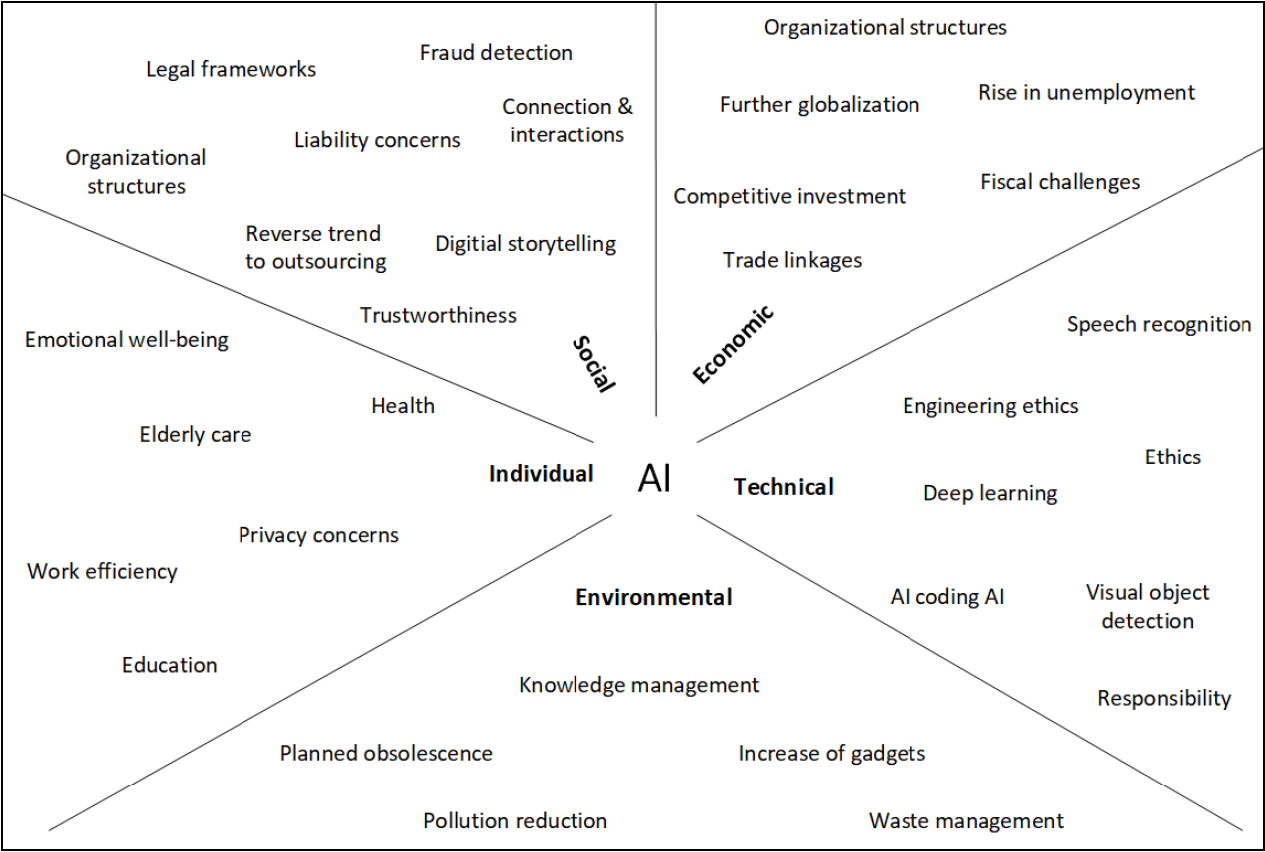 [Speaker Notes: BUCHMEISTER, B., PALCIC, I., & OJSTERSEK, R. (2019). ARTIFICIAL INTELLIGENCE IN MANUFACTURING COMPANIES AND BROADER: AN OVERVIEW. DAAAM International Scientific Book.]